Студенческий научный кружок “Полис”
Что такое Полис?
Целью деятельности кружка является развитие политологических знаний среди студентов СВФУ.
Задачами Полиса являются
     - обучение студентов СВФУ основным понятиям и технологиям политологии
    - овладение умениями использовать эти знания на практике.
    - приоритетной задачей кружка является поддержка научно-исследовательской деятельности в университете
История СНК “Полиса”
Студенческий научный кружок “Полис” был создан в феврале 1998 года студентами-политологами историко-юридического факультета ЯГУ. 
На протяжении деятельности СНК “Полис” проходили студенческие научно-практические конференции, круглые столы с представителями власти и партий, встречи с видными деятелями.
Активно сотрудничали с ОА “Шаг в будущее”, Центр “Юнеско”, Министерством по молодежной политике РС(Я); сейчас активно сотрудничаем со Школой Демократической культуры
Чем сейчас занимается Полис?
Сейчас в СНК “Полис” проводятся лекции, семинары, олимпиады, дебаты, встречи, деловые игры и т.п.;
Активно участвуем на семинарах Школы Гражданских лидеров и на семинарах Школы демократической культуры, а также планируется участие во VII Всероссийской Ассамблее молодых политологов в г. Пермь
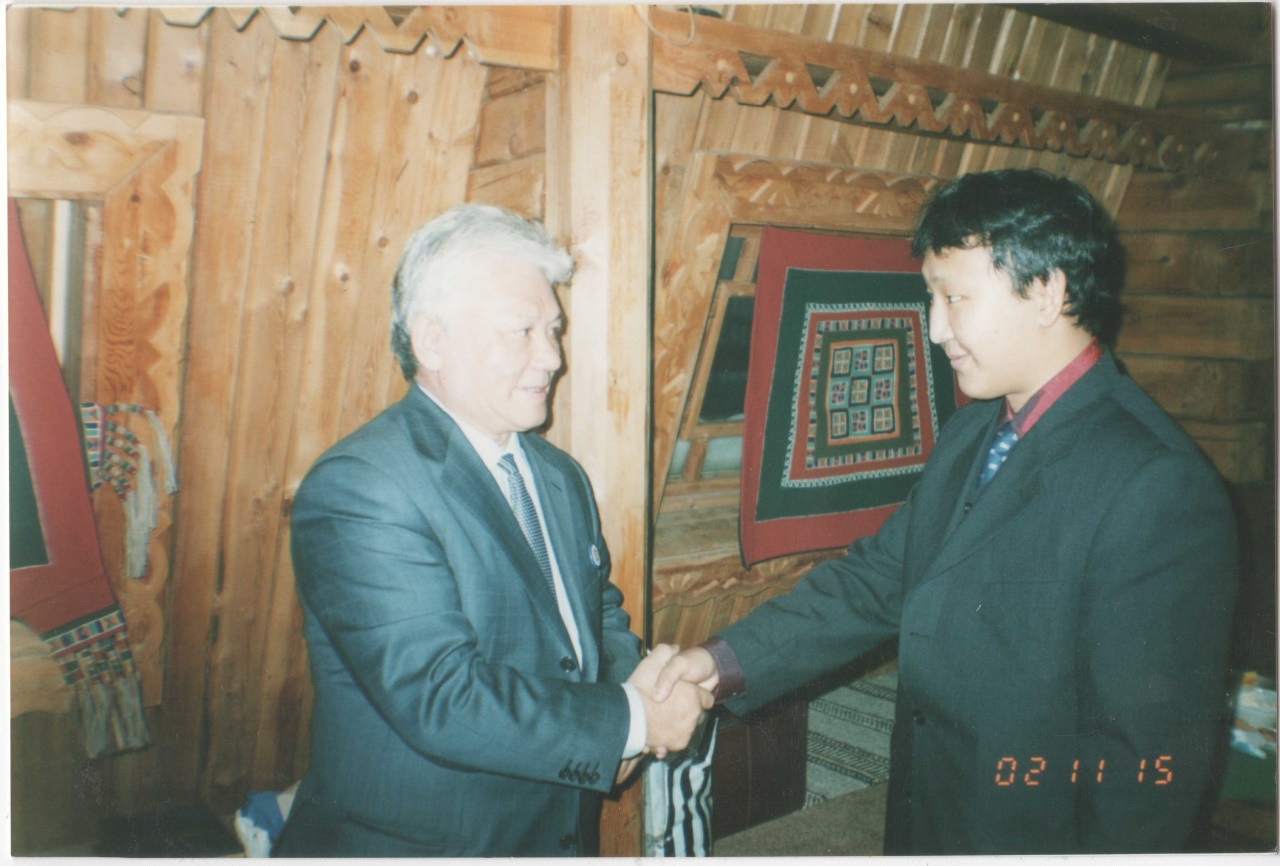 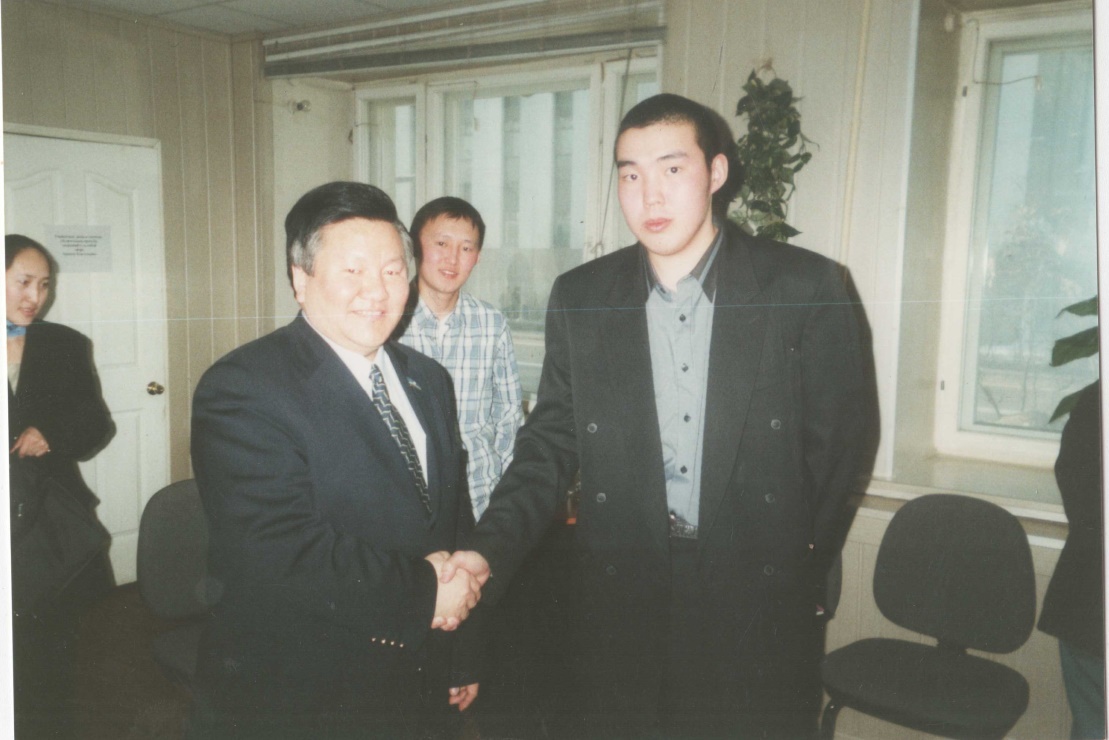 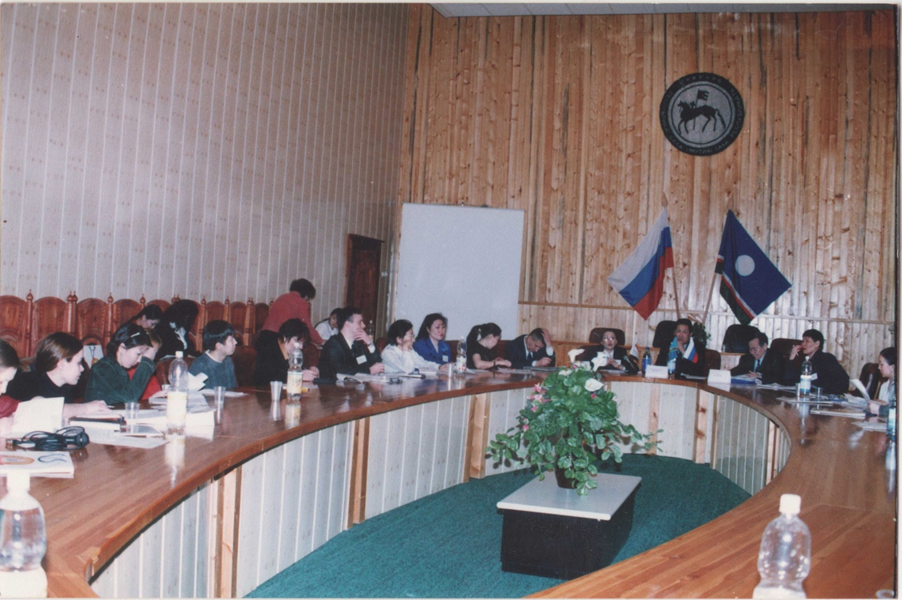 На VI Всероссийской  Ассамблее молодых политологов г. Пермь 2014 г.
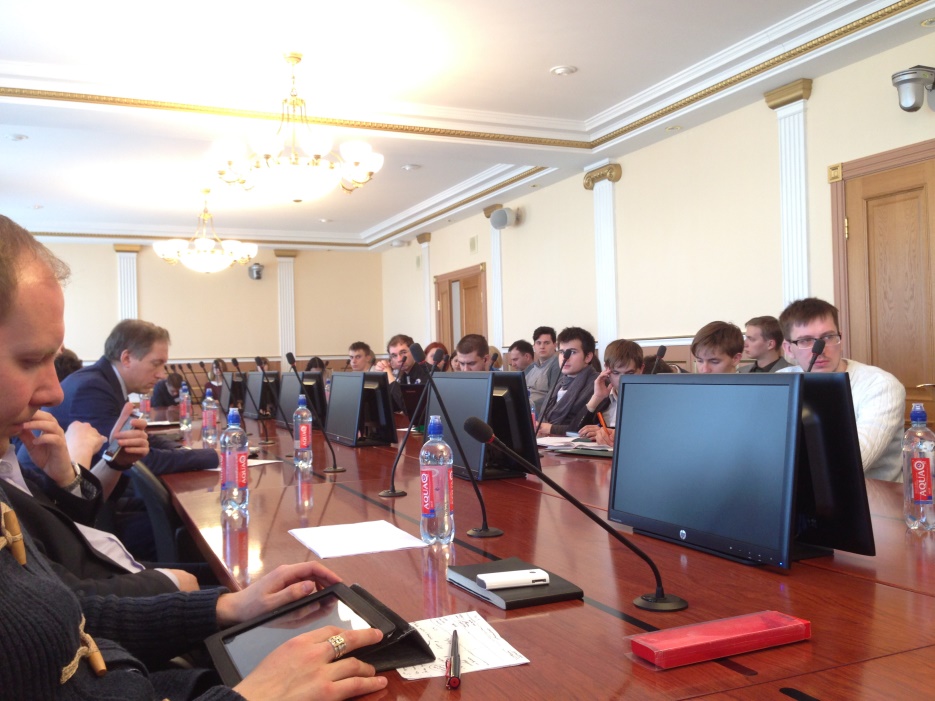 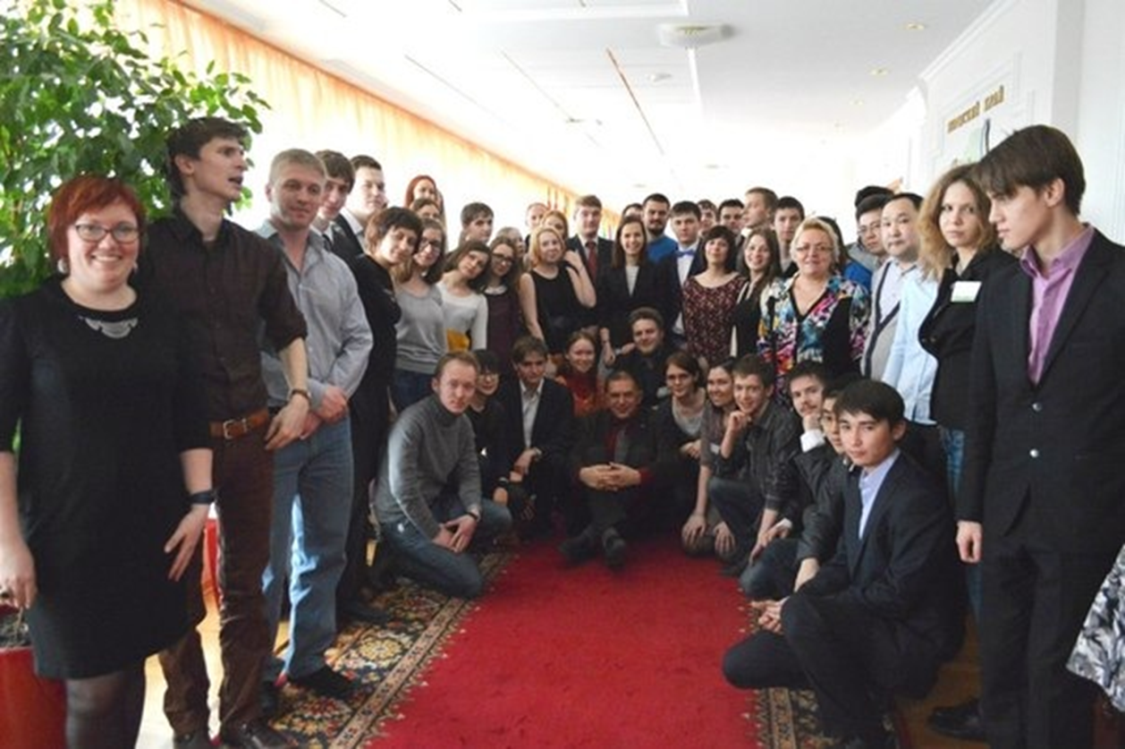